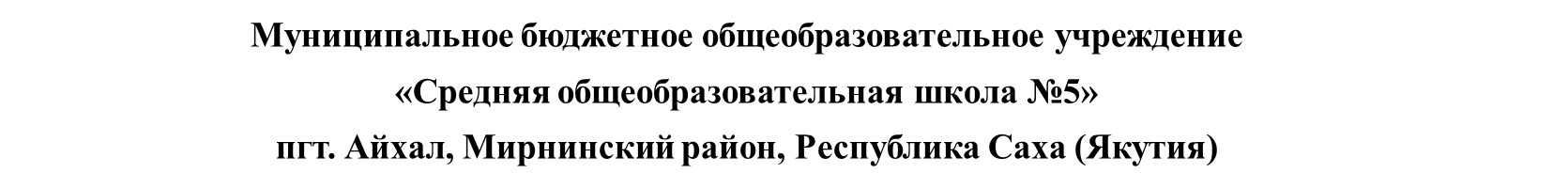 Приемы формирования «4-К»
на примере предмета 
изобразительного искусства
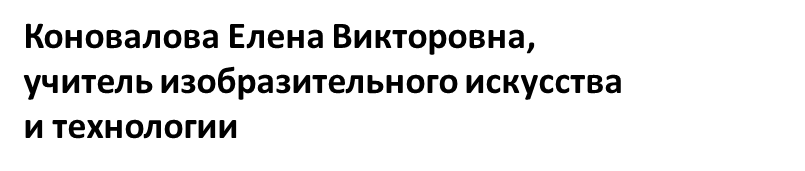 «4-К»
Критическое мышление
Креативность
Коммуникация
Кооперация
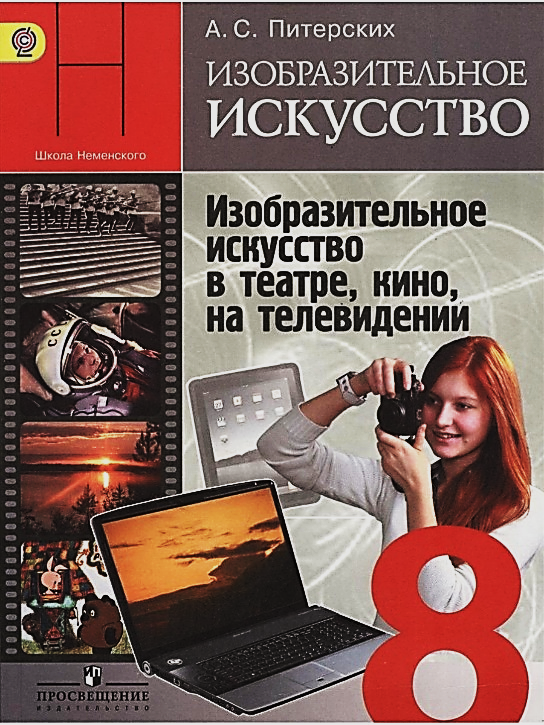 Тема урока: «Фотография — искусство светописи»
Проект «От фотозабавы к фототворчеству»
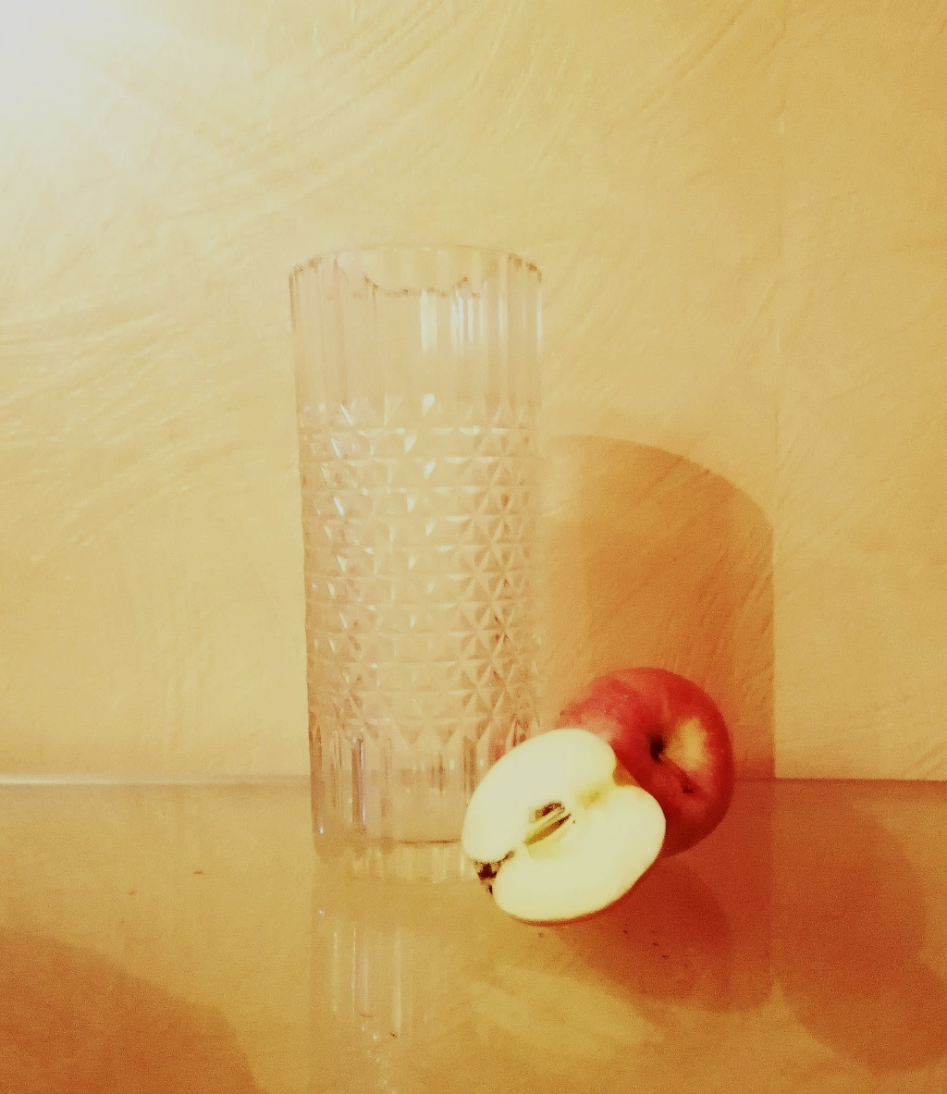 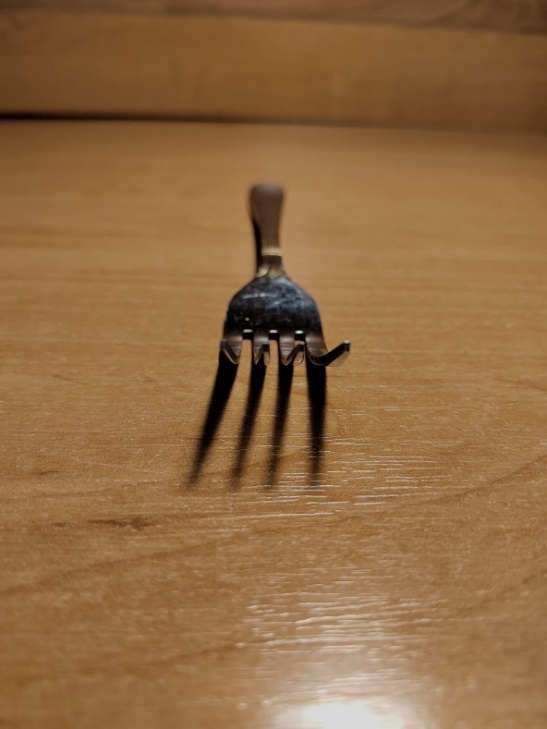 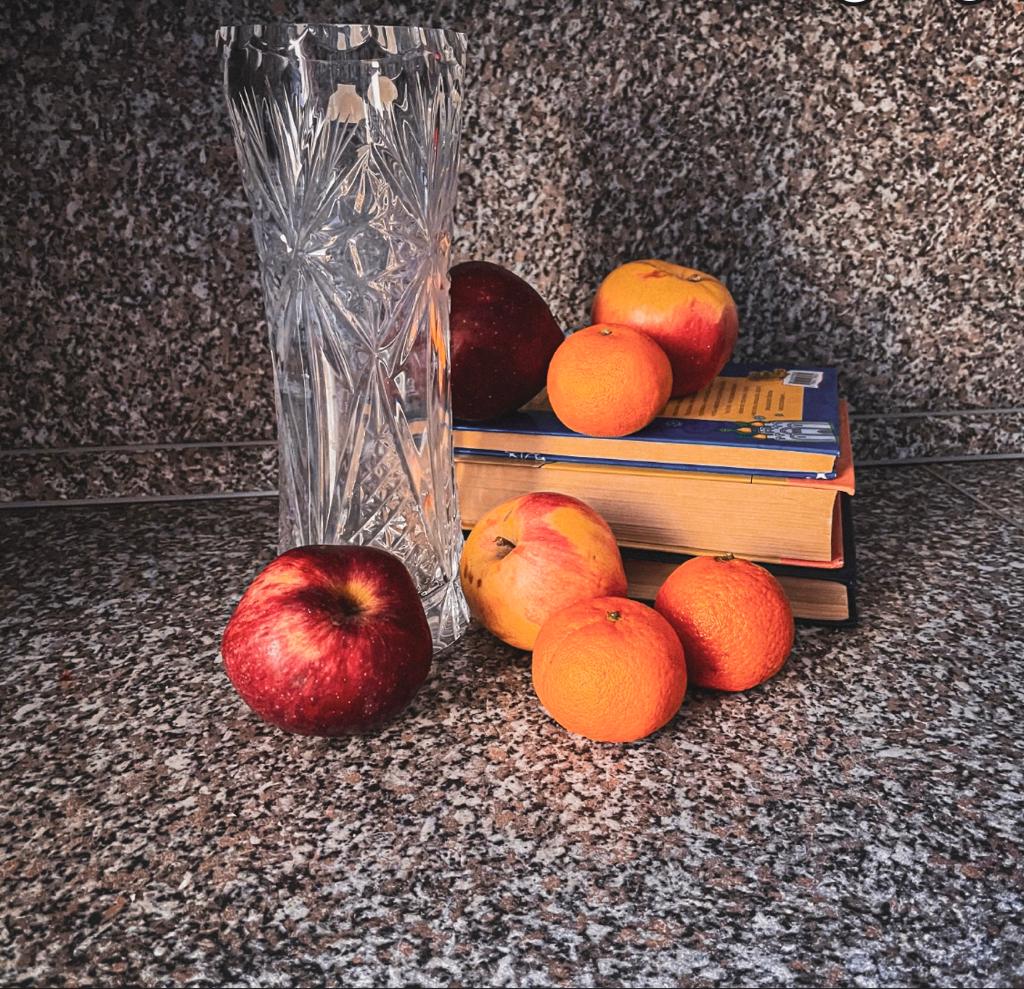 Тема урока: «Искусство анимации»
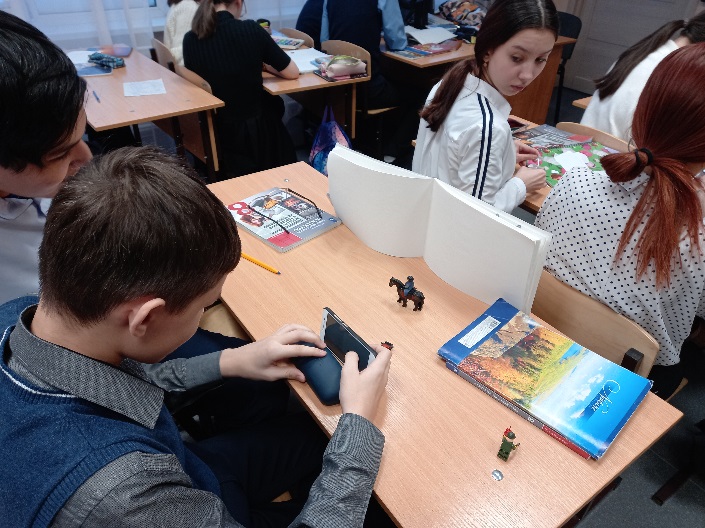 Проект «Хронометражная анимация»
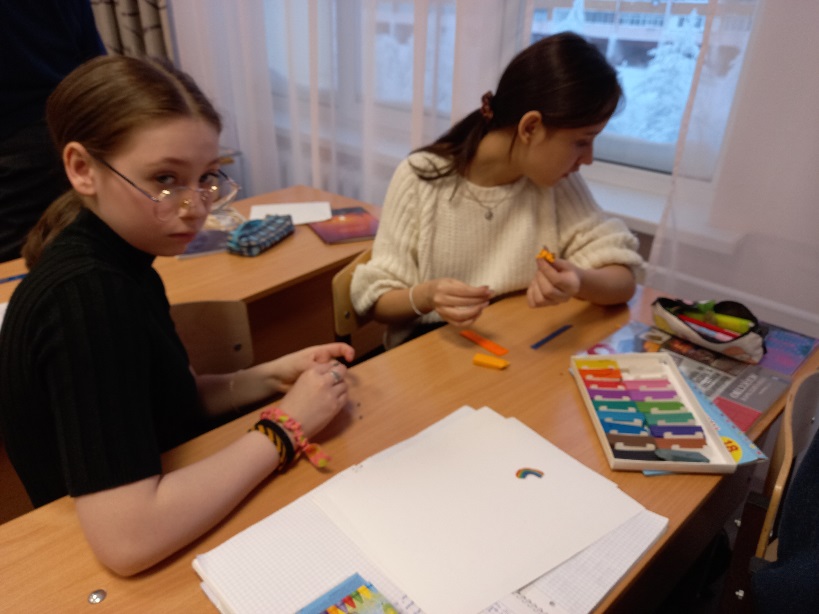 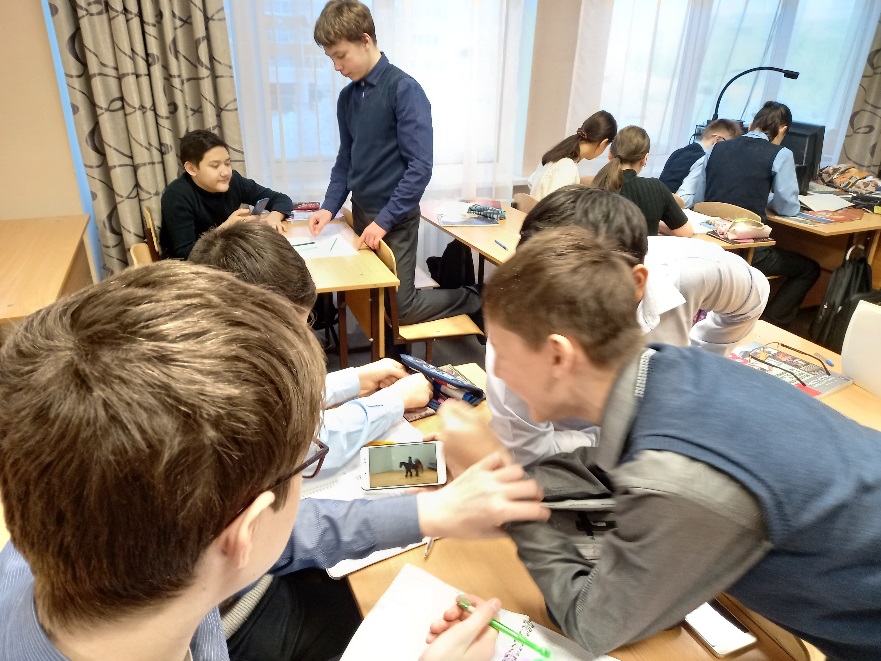 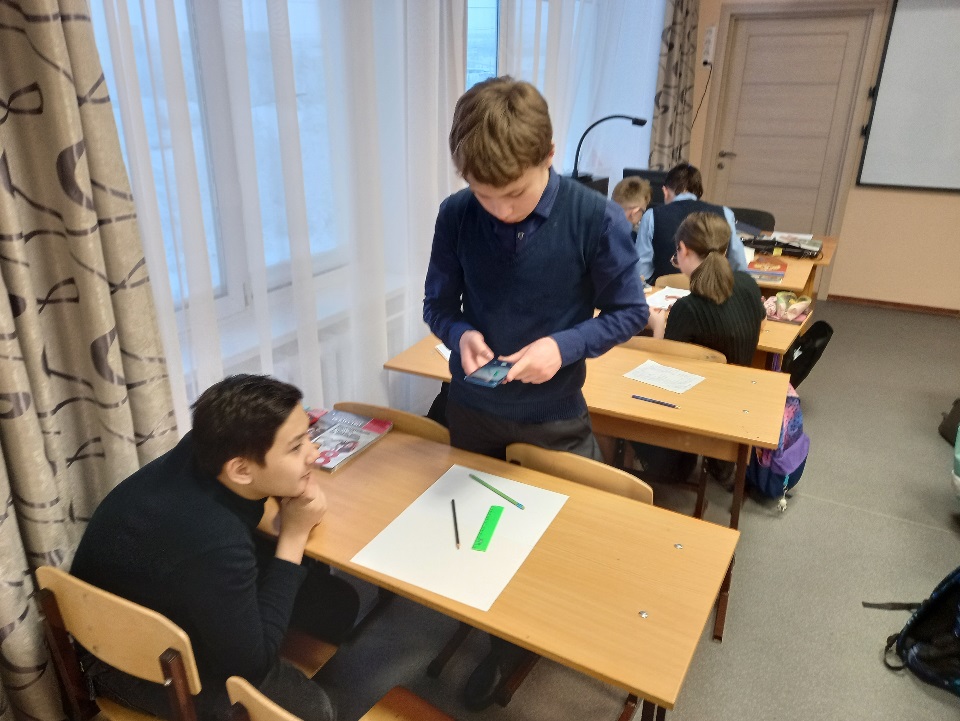 Тема урока: «Искусство анимации»
Проект «Покадровая анимация»

(на примере программы PowerPoint)